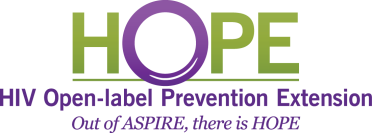 MTN-025/HOPE
Participant Retention
[Speaker Notes: Retention definitions
Retention strategies
Participant transfers
Termination & withdrawals]
HOPE Accrual Targets
REMINDER!
There are no set accrual targets for HOPE.  The goal is to offer participation to all former ASPIRE participants, not enroll a certain number of former participants.
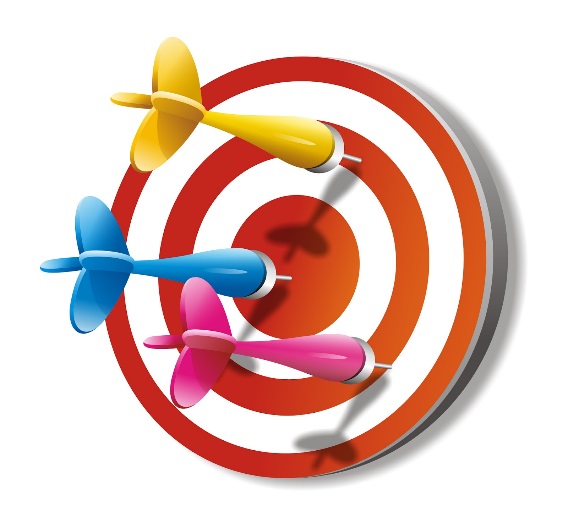 [Speaker Notes: The key is to fully educate about HOPE and allow participants the opportunity to join, not to push enrollment on participants who may not be interested.]
What do we mean by retention in HOPE?
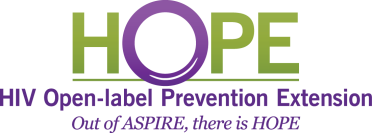 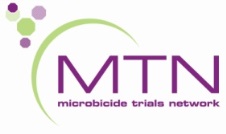 [Speaker Notes: In ASPIRE, retention goals were 95% each month – so that all participants could be using the ring (with or without active study drug). How does this retention goal fit in HOPE?]
What do we mean by retention in HOPE?
The term “retention” refers to completion of required follow-up visit procedures at the time points specified in the protocol. In HOPE, the retention target is still 95%.
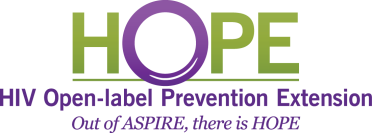 The difference? 
We want women to complete their study visits and procedures – whether it is decliner procedures, non-acceptors, or ring users, to both support them to follow their HIV prevention plan, and to gather more information about the ring & its use in a real-world setting. We don’t want to retain participants to pressure them into participating in the study or using the ring!
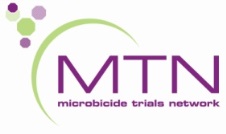 What might effect a participant’s retention in HOPE?
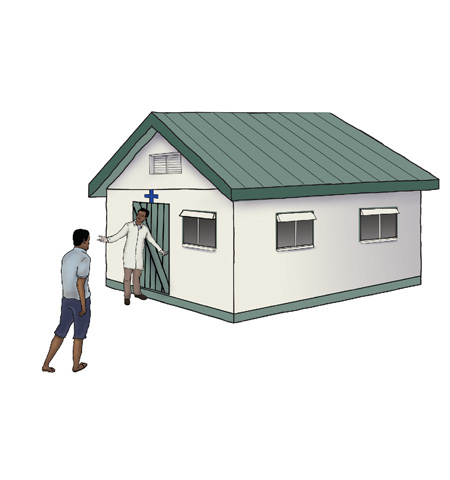 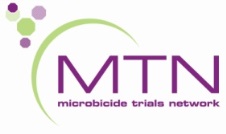 What might effect a participant’s retention in HOPE?
Social Harm
Feeling pressure or judgment from HOPE team
Ease/ difficulty of ring use
Ease/difficulty/length of clinic visits and/or study procedures
Anything else?
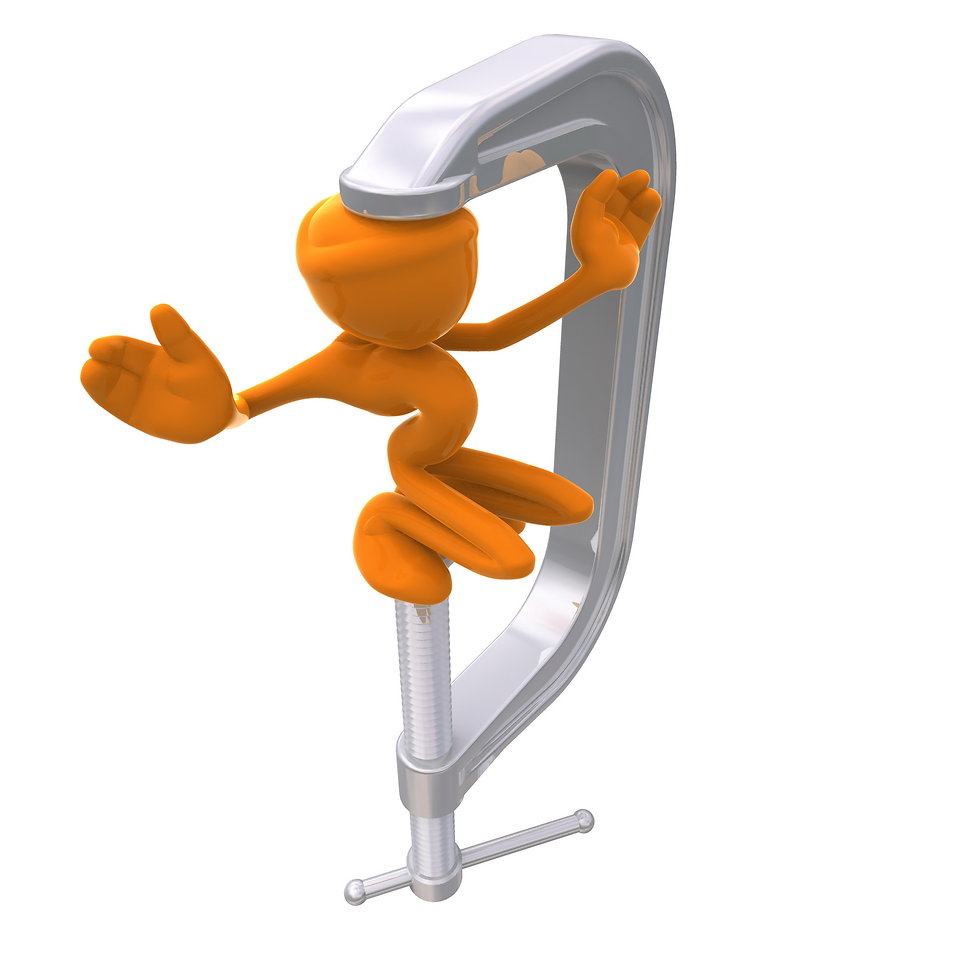 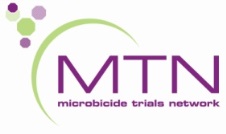 During ASPIRE, what worked to keep participants motivated?
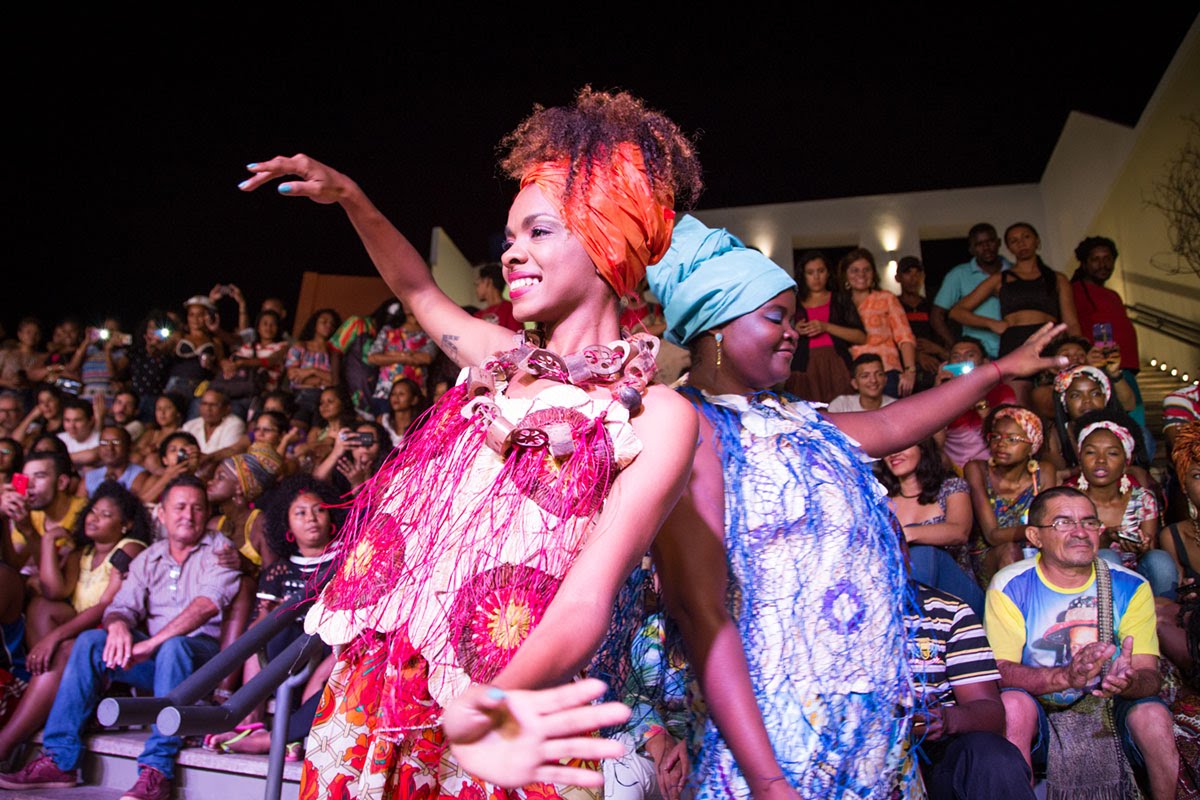 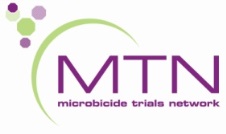 During ASPIRE, what worked to keep participants motivated?
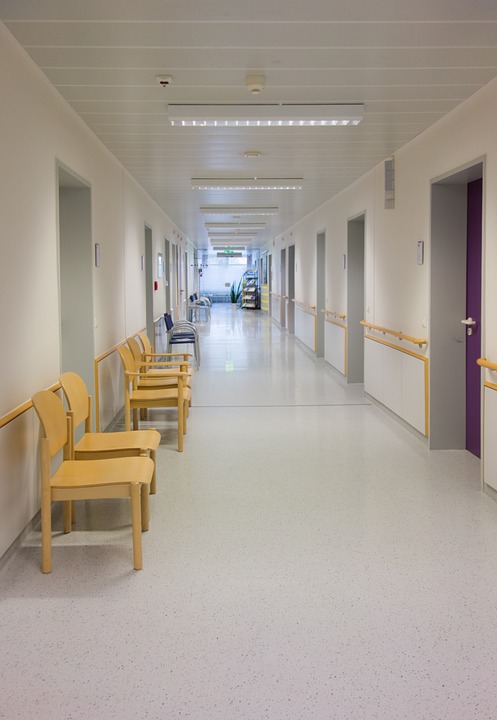 Community Events & working with the community
Phone calls & SMS reminders
Comfortable clinic visits
Good rapport between participants and staff
What else?
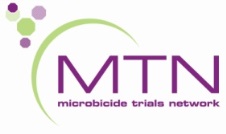 During HOPE, what might we try to encourage retention?
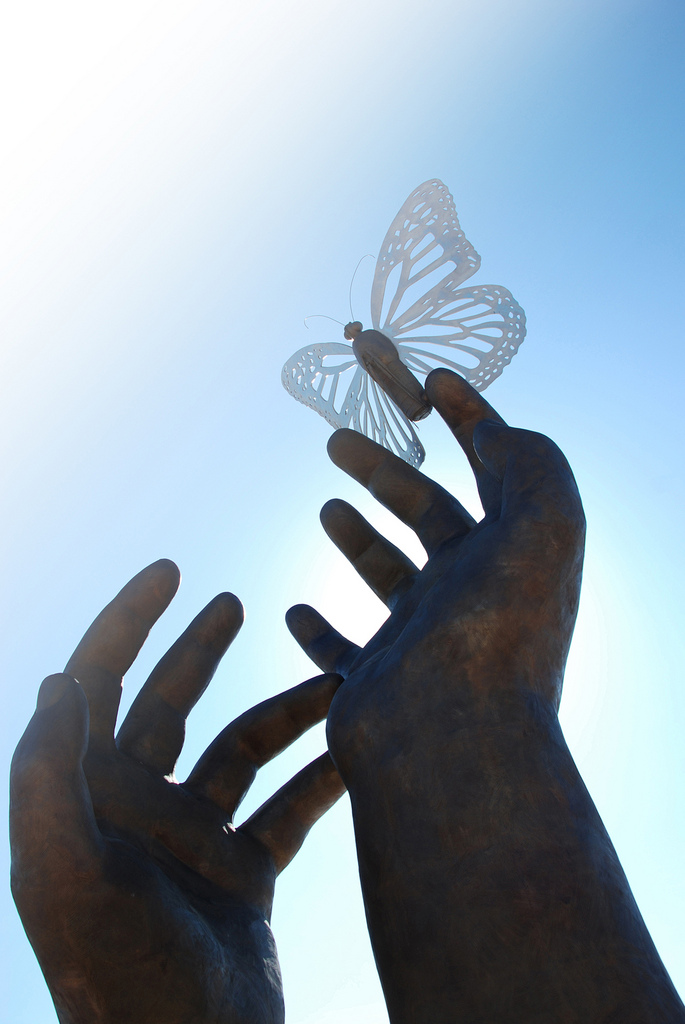 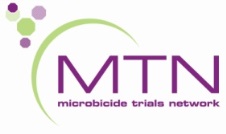 During HOPE, what else might we try to encourage retention?
Maintain supportive Options Counseling
Participant engagement events
Work with local service providers to support participants
Schedule convenient visits
Host male involvement events
What else?
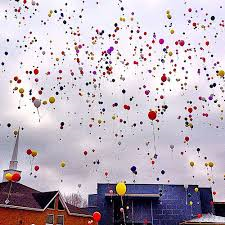 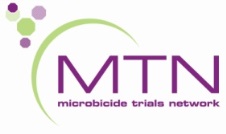 Participant Transfers
If a participant is relocating, check to see if a transfer to another HOPE site is possible before terminating her participation in the study.
If she is able and willing to transfer, the transferring site should notify the receiving site and the MTN 025 Management Team.
Detailed guidance on participant transfers can be found in SSP Section 6
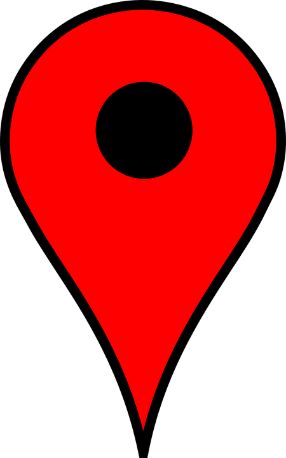 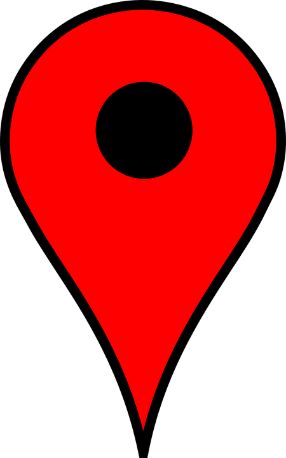 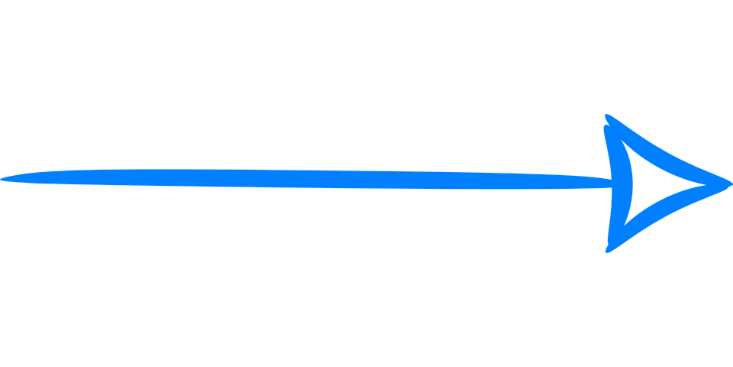 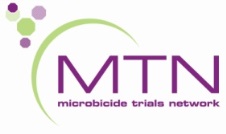 Participant Transfer Checklist
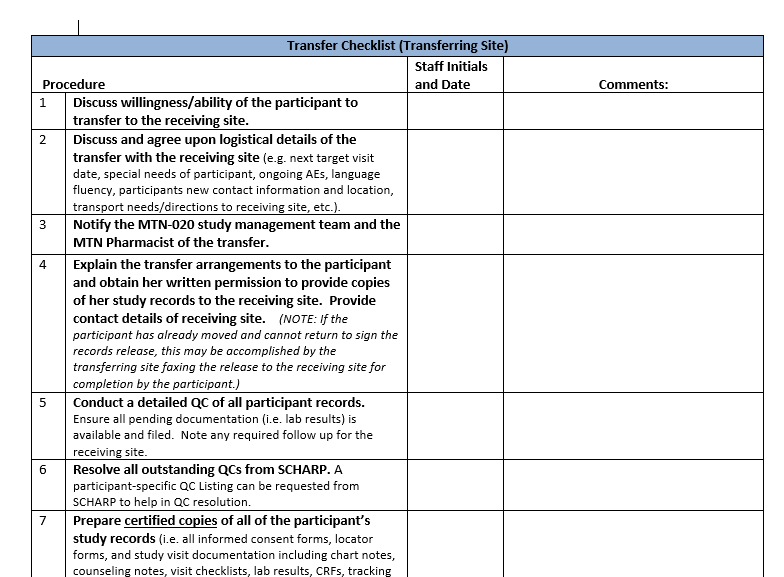 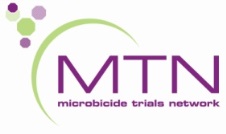 [Speaker Notes: A participant transfer checklist & transfer inventory log will be created to assist with participant transfers, and can be found on the MTN website.

This is a sample from ASPIRE, but the checklist for HOPE should be similar.]
Termination & Withdrawal
Voluntary Withdrawal
Site teams should help participants work through any challenges to participation. 
Ask participant if she is willing to complete one last visit, during which the Early Termination Visit procedures (consisting of PUEV and Termination Visit procedures) would be conducted.  
At minimum, staff should try to perform a final HIV test (two rapid HIV tests) before withdrawal.  
Ensure all referrals are provided to participant as needed
Further details on voluntary withdrawal can be found in SSP Section 6.
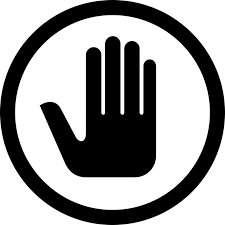 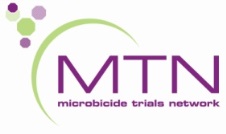 [Speaker Notes: As stated in protocol Section 9.8, participants may voluntarily withdraw from the study (withdraw consent) for any reason at any time. However, sites should make every effort to encourage participants to remain with the study.]
Termination & Withdrawal
Early Termination 
When considering early termination of participants, weigh the advantages of keeping a participant in the trial against the negative impacts of a participant’s poor retention on study outcomes and clinic resources. 
Participant terminations should be viewed as a last resort. 
Consultation with the PSRT is required regarding early terminations per IoR decision 
Discuss challenging participants and potential terminations as a group and with the study management team, as needed.
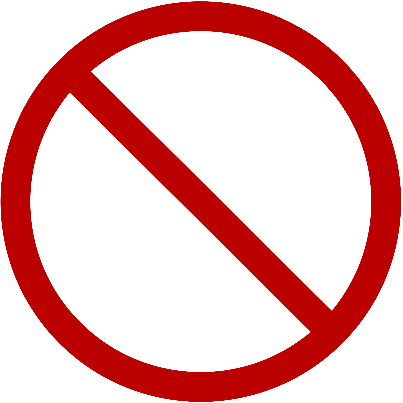 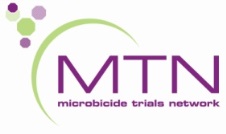 [Speaker Notes: As specified in protocol section 9.8, the IoR may withdraw participants from the study to protect their safety and/or if they are unwilling or unable to comply with required study procedures, in consultation with the PRST.  It is recommended that site IoRs use their discretion with regards to terminating participants who relocate and cannot transfer to another study site or can no longer come to the clinic, and are unlikely to resume study visits after counseling efforts and discussions with appropriate study staff. 

Further details on making the decision for early termination, and documenting the process, can be found in SSP Section 6.]
Resumptions after Withdrawal
Participants may change their mind and rejoin the study during after early termination/withdrawal
Participant must re-consent to document that she voluntarily rejoined the study
PTID and Follow-up visit schedule remain the same
Clinical exam must be done prior to product restart 
Contact MTN-025 mgmt. team and PSRT for detailed guidance
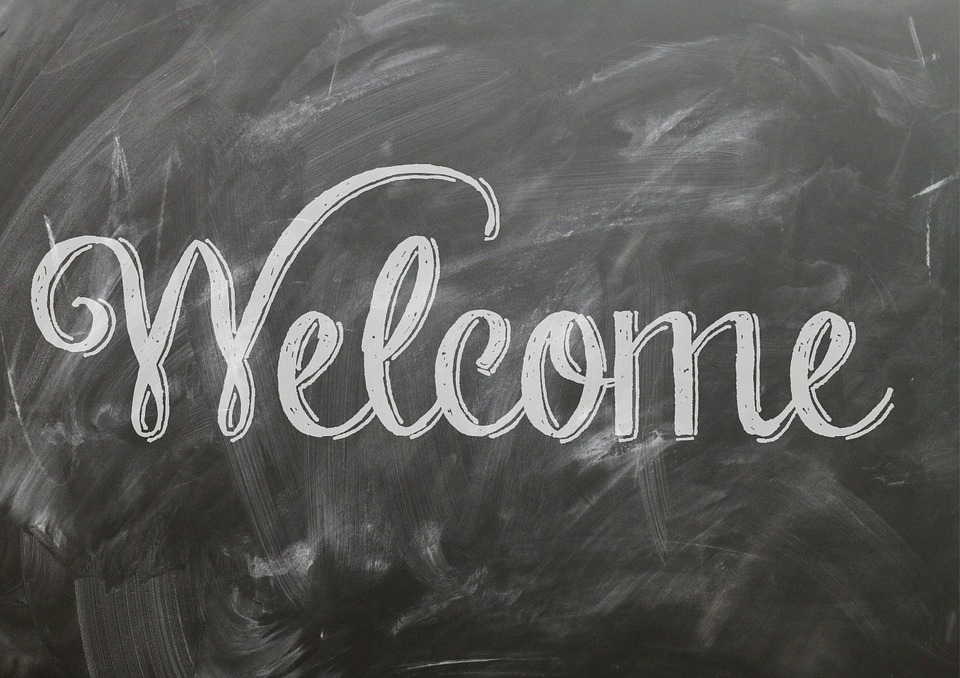 [Speaker Notes: If such cases arise, study staff is advised to contact the mtn025mgmt@mtnstopshiv.org for additional guidance on how to manage various aspects of protocol implementation and data collection as the participant resumes participation in the study and to contact the PSRT to determine if the participant can be offered study product. If a participant rejoins the study, her PTID and follow-up visit schedule will remain the same. A clinical examination must be conducted prior to restarting product; procedures required should be confirmed by the PSRT. Resupply should be indicated on the Vaginal Ring Request Slip with a comment clearly stating that the participant has decided to rejoin the study and is clinically eligible to receive study product.  If a participant has never previously accepted rings but wants to initiate ring use, a prescription should be completed for this initial dispensation. 
 
Prior to performing any study procedure, the participant must provide written informed consent to document that she voluntarily rejoined the study. For re-consenting procedures, refer to Section 5.10 of this study manual. 
 
Site staff should thoroughly document in the participant’s chart notes her resumption of study follow-up, and if applicable, study product use and all communication with the study management team and PSRT.]
Retention Pop Quiz
Get out your quiz paper!
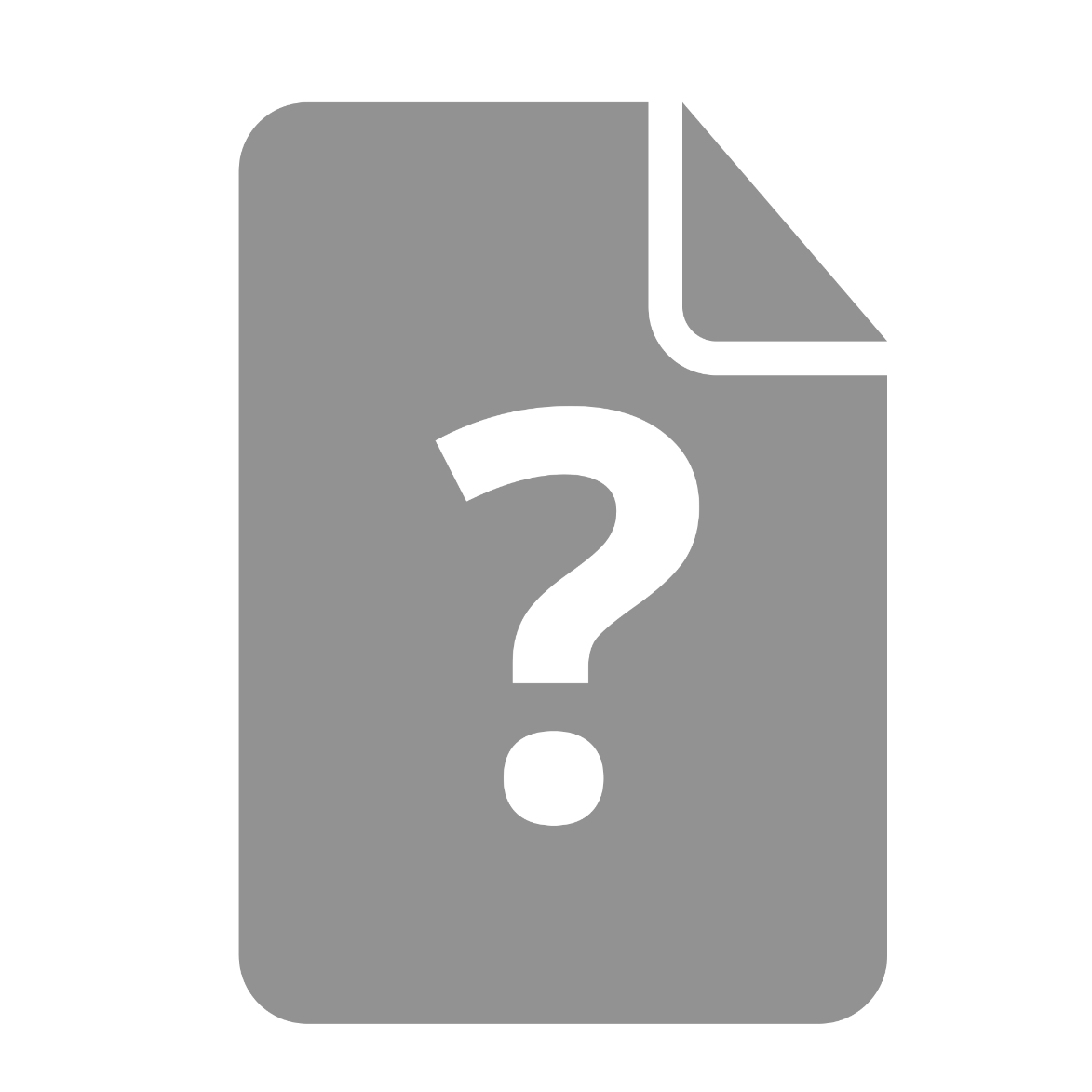 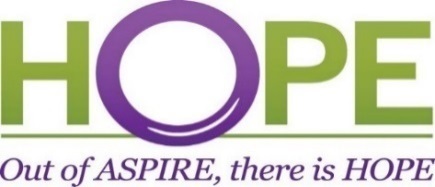 Retention Pop Quiz
What important factors may effect a participant’s retention in HOPE?
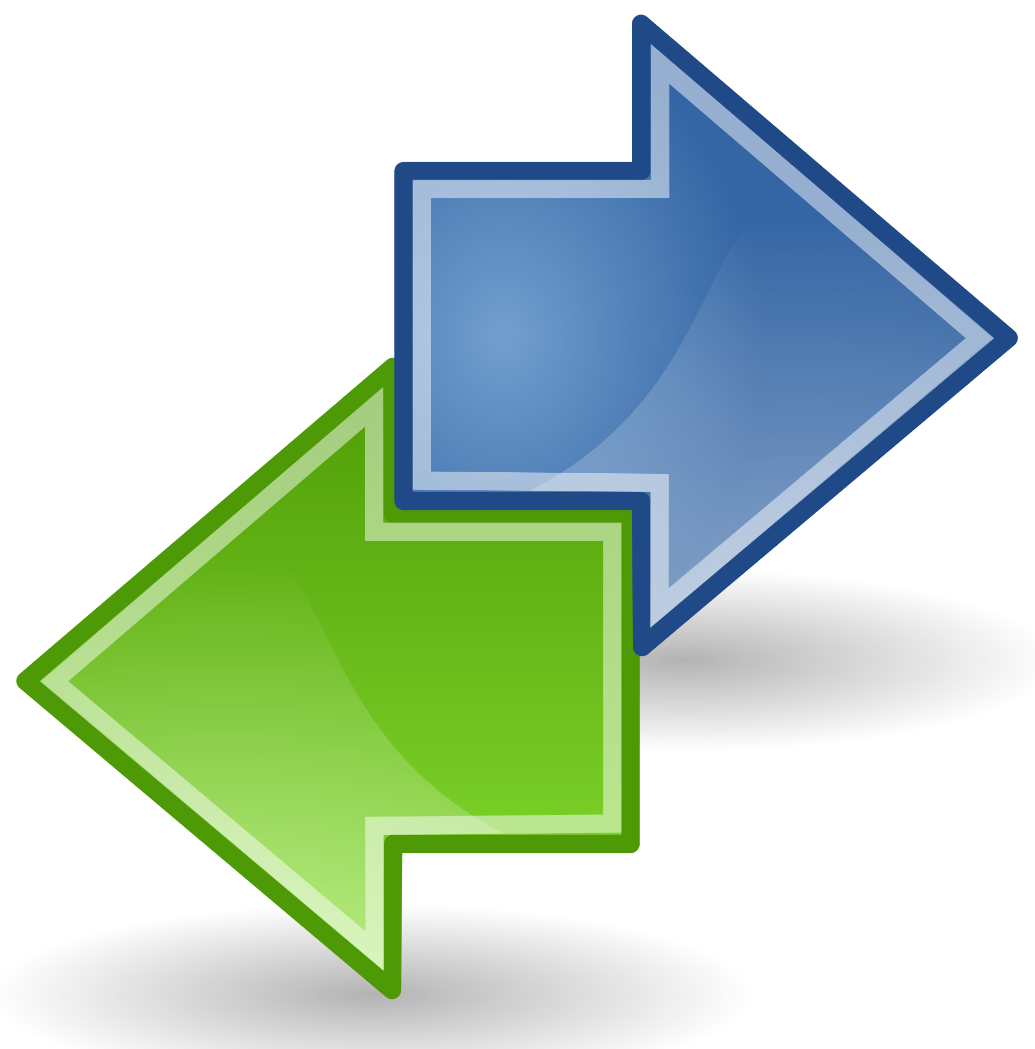 Retention Pop Quiz
For a participant who transfers from one site to another, what PTID will she use at the new site?
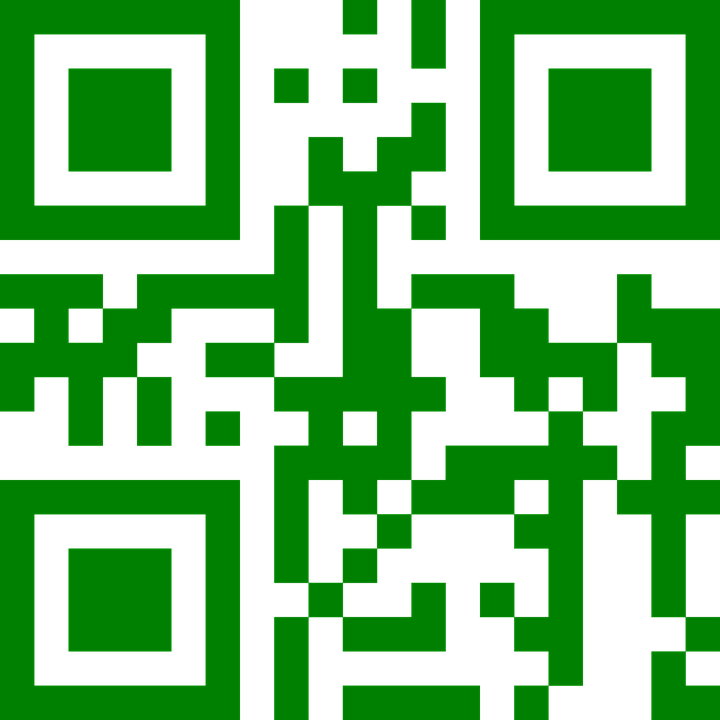 Retention Pop Quiz
What is the retention goal in HOPE?
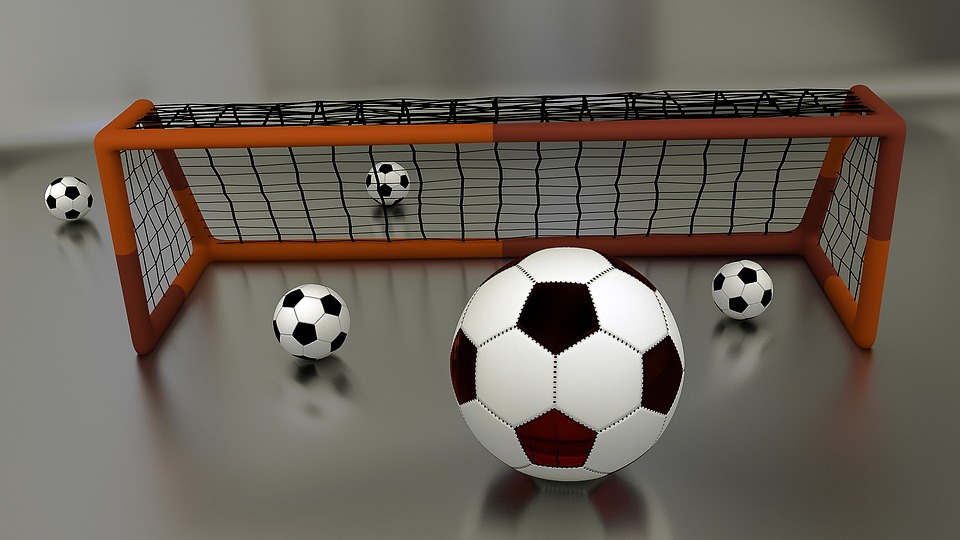 Retention Pop Quiz
What should be requested of someone who withdraws from the HOPE study?
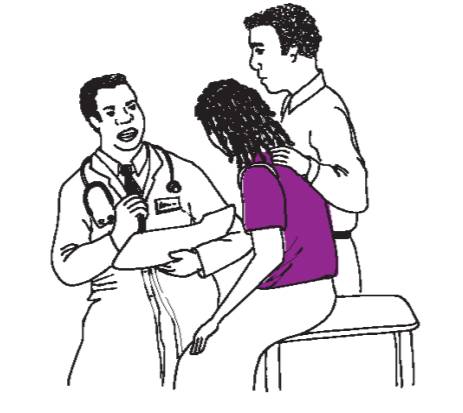 Retention Pop Quiz
Name one activity at your site that you feel was the most successful at encouraging participant retention during ASPIRE.
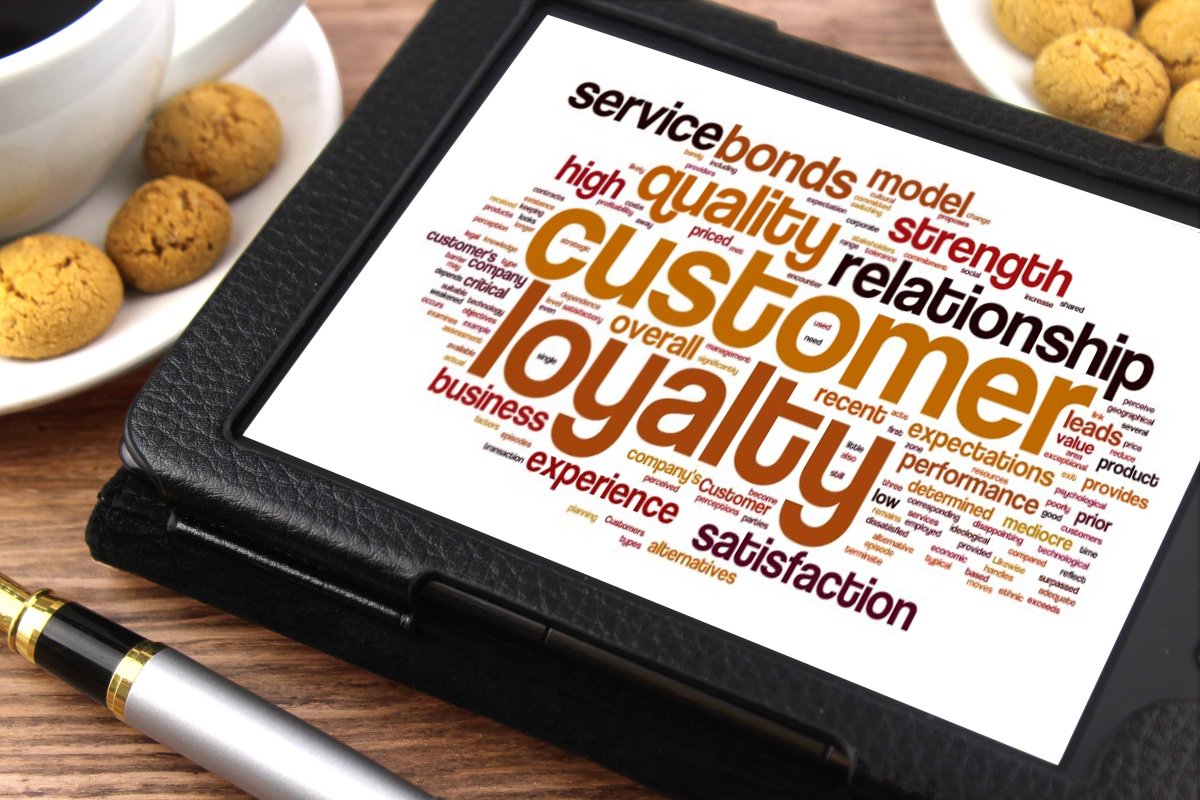 [Speaker Notes: .]
Retention Pop Quiz 
How did you do?
Varied – please share!
She keeps the same PTID
The retention goal in HOPE is 95%
Request that she complete an early term visit, and if not, a minimum of 2 rapid HIV tests should be conducted before participants withdraw from the study.
Varied – please share!
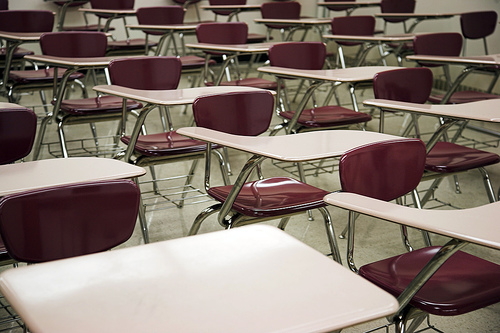 [Speaker Notes: Note for #4 – this is what sites should try to get from all participants, although we realize that it may not be possible in all instances.]
Any further questions?
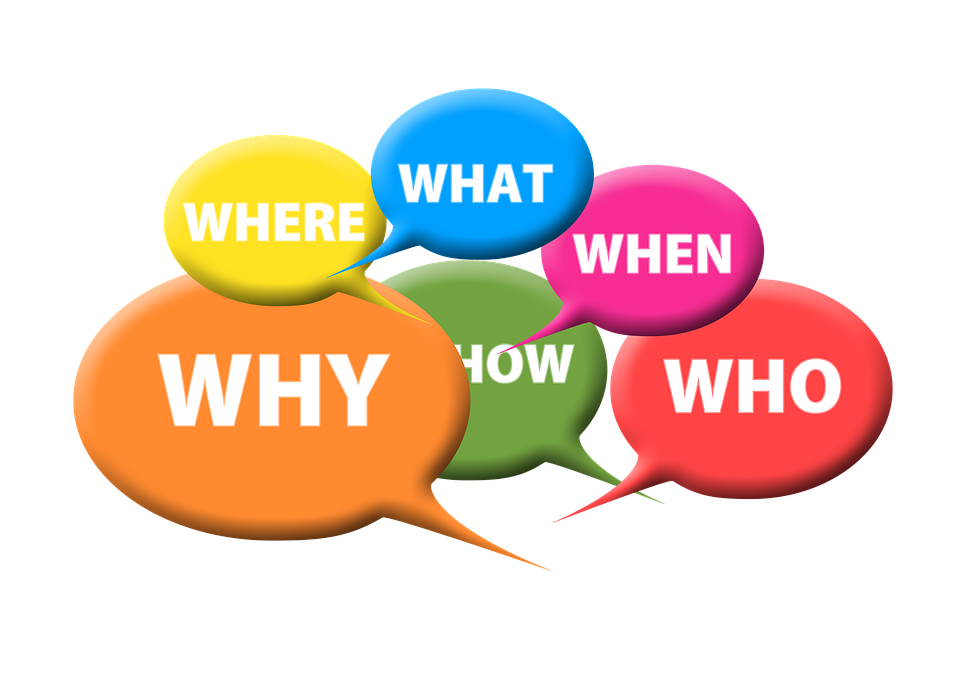